Gilded Age Political Issues
Patronage, Trusts, Money, and Tariffs
The Tariff
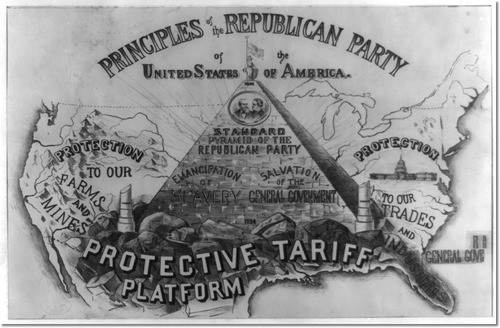 What was it?
Tax on imported goods
Protected American businesses
Why was it a problem?
US businesses charged more
Helped create monopolies
The Tariff
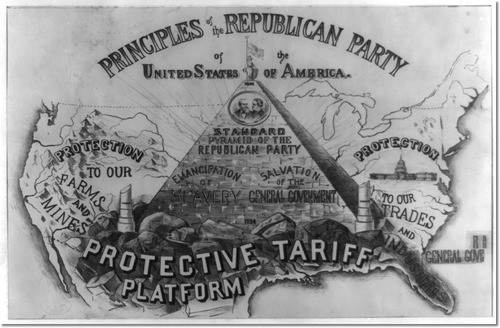 Govt. Reforms?
McKinley Tariff Act INCREASED tariff
Impact?
Made products more expensive
Businesses benefitted most
Popular backlash by the poor
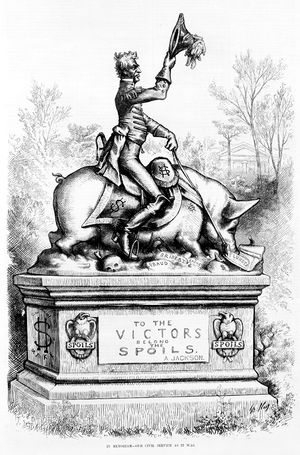 Patronage
What is it?
Giving political favors to supporters
a.k.a. the Spoils System
Why was it a problem?
Govt jobs given to unqualified candidates
Ineffective government
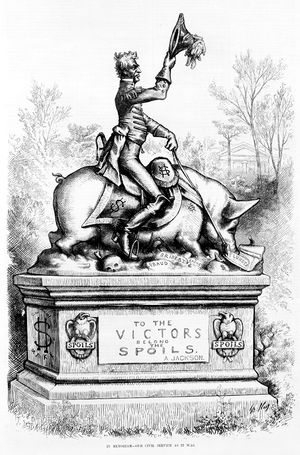 Patronage
Govt Reforms?
Pendleton Civil Service Act
Applicants had to pass govt test
Created Civil Service Commission
Success?
Helped stop some patronage
Didn’t apply to most govt jobs
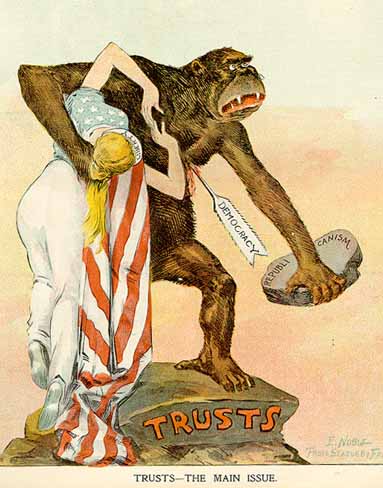 Trusts
What is it?
Business that impedes competition
A.k.a – a monopoly
Why is it a problem?
Consumers are exploited
Products are bad
Prices are high
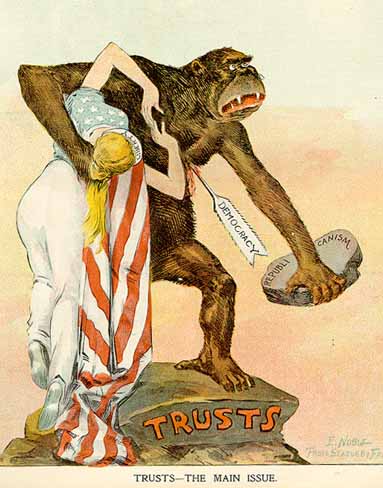 Trusts
Govt reforms?
Interstate Commerce Act
Sherman Anti-Trust Act (1890)
Success?
Not enforced against businesses
Enforced against labor unions
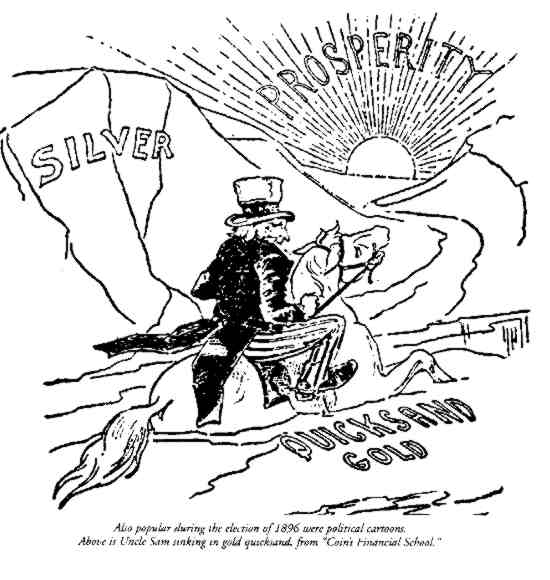 The Gold Standard
What is it?
When money is only backed up by gold
Why was it a problem for some?
Money = very deflated
Harder to pay back debt
Poor ppl had difficulty gaining wealth
Why did other really desire it?
Money = more valuable
Ppl w/money are “wealthier”
The Gold Standard
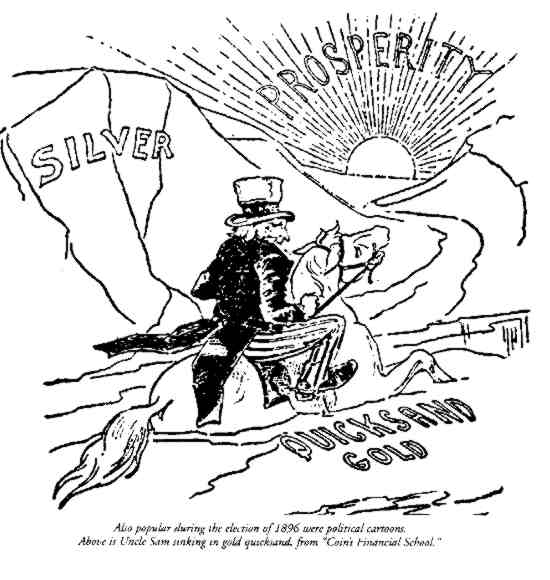 Govt Reforms?
Govt introduced silver to money supply twice
Success?
Govt didn’t coin enough silver to have an impact
Money supply did not improve for the poor